MODULE VICUSTOMS  BROKERS LICENSING TRAINING PROGRAM
Presented By: 
LRA TRAINING TEAM
MUDULE VIHS CLASSIFICATION
INTRODUCTION
The participants in this course are entreated to do their utmost best to enhance their knowledge and skills to make them efficient and active participants and to contribute effectively to the conduct of the class session. This may lead to a successful pass in the Customs Brokers Licensing uniform examination.
2
INTRODUCTION
On the other hand, participants who may not assert 
   themselves proficiently in this module, could 
   stand the risk of not passing the uniform examination
   and may fail to be licensed to practice as professional 
   Customs broker.
3
OUTLINE
Module objectives
Background to Tariff Classification—Evolution 
Overview of the HS structure
The structure of the HS—Liberia  2012  HS vs. CET        
5.   Overview of the General Interpretative Rules (GIRS)
6.   The meaning of classification
7.   Why classify using HS?
8.   How to us the HS
Module Objectives
At the end of this module, participants should be able to:
Define technical terms and Latin phrases used in the customs nomenclature
Outline the evolution of customs nomenclature
State the reasons for tariff classification
Identify the uses  of the Harmonized System
Outline the structure of the Harmonized System
4
Module Objectives Cont.
At the end of this module, participants should be able to:
Compare and contrast Liberia 2012 HS Tariff Structure to that of the CET
Identify the concept/principles of HS classification
Outline the legal basis for tariff classification
Identify relevant documents required for proper classification
Correctly apply the GIRs to classify traded goods
5
SESSION IEVOLUTION OF THE HS NOMENCLATURE
Session Objectives
At the end of this session, participants should be able to:
Out the important stage (dates) to the evolution of the HS
Define key terminologies and Latin phrases use in the HS nomenclature
Outline the goals and reasons for HS  classification
Outline the uses of the HS
6
The Evolution of Customs Nomenclature
7
Definition of key terms and Latin phrases
International trade is an exchange of goods between two or more countries.
CET means common external tariff.
Mutatis mutandis means with the necessary changes 
Inter alia means among other things 
Prima facie means at first sight
Etc. =etcetera means and the others/and so forth
10
Definition of key terms and Latin phrases Cont.
Nomenclature means a systematic naming, or enumerating of all goods found in international trade along with international rules and interpretations. 
 
Customs tariff as used herein refers to a systematic classification of goods entering the international trade for national interests together with rates of duties.

 Classification means a process of arriving at a particular heading or subheading of a commodity entering the international trade.
9
Overview of the HS
Core specifics and structure of HS is universal
Member countries eligible to define specific detail items and assign applicable rates of duty to any required category
Goals:
Systematic classification of all goods
Uniformity in classification
Internationally accepted customs language
9
Reasons for Tariff Classification
Systematic Classification of all goods
Uniform Classification of all goods
To have common Customs language
To ensure simplification and certainty
9
Uses of Harmonized System
Basis for customs tariff
Collection of international trade statistics
Rules of origin
Collection of government revenue
Trade negotiations (e.g. the WTO schedule of tariff concessions)
Transport tariffs and statistics
Monitoring prohibited and restricted goods
11
SESSION IIHS STRUCTURE
Session Objectives
At the end of this session, participants will be able to provide information regarding:
Structure of the HS Nomenclature 
Compare and contrast HS and CET Structures
Distinguish b/w legal and non-legal text of the HS
Outline basic principles underlying HS structure
12
The Structure of the HS
A six-digit nomenclature
First four digits equal heading
First six digits equal sub-heading
18
HS Structure—LIB 2012 HS vs. CET
HS STRUCTURE CONT
21 Sections
                     
                      
                          99 Chapters
                                   
                                 
                                          1258 Headings
                                                  
                                                         
                                                            5387 Subheadings
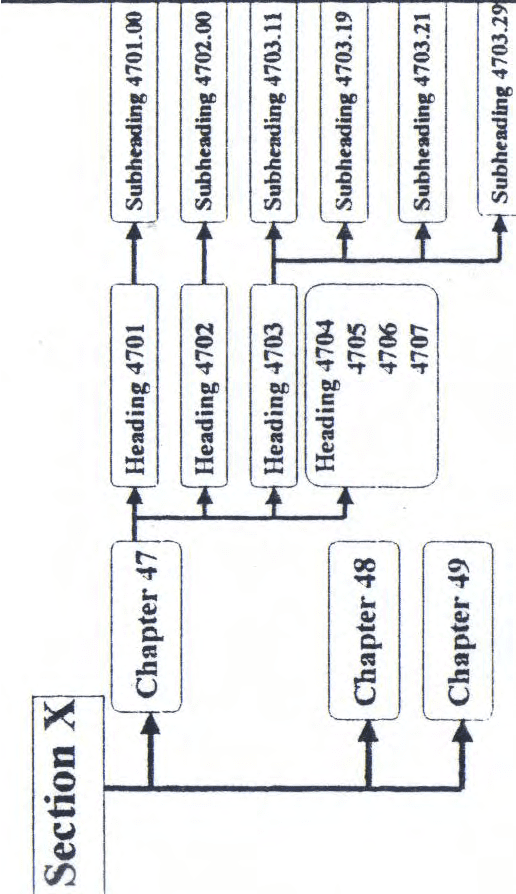 The HS Structure—Diagrammatic Illustration
HS Structure Cont.
International—(HS)				Code Positions
Chapter						1 & 2
Heading						3 & 4
Subheading					        5 & 6
Basic Principles of the HS Structure
Level of processing of the goods
Origin of the goods
Chemical composition of the goods
Material make-up of the goods
Functions of the goods
Text of the HS
Legal				               Non-Legal
GIRs						  index				
Section Notes			           Section Titles
Chapter Notes                               Chapter Titles
Subheading Notes                        Subchapter Titles
Heading                                         Explanatory Notes
Subheading                         Compendium of classification opinion
SESSION III OVERVIEW AND APPLICATION OF THE GIRS
Session Objectives
At the end of this session, participants will be able to: 
provide information on General Interpretative Rules (GIRS)
Outline the principles of tariff classification
List the steps to using  the HS 
Correctly apply the GIRs to classify goods
Principles of tariff classification
A commodity can be classified either by:
Terms of heading
Notes to sections, chapters or subheadings
General Interpretative Rules
General Observation
Goods in the HS are grouped in two broad categories:
Goods which the earth is endowed with.E.g. minerals, animals, plant water, etc.
Goods which are man-madee.g. TVs, motor vehicles, the list is endless because of change in technologies
General Observation Cont.
Goods under chapters 1 to 83 are generally classified according to material of manufacture
Under chapter 84 to 96 are generally classified to function
Overview of GIRs
GIRs are designed to ensure that a given product is always classified in the same heading and subheading with the exclusion of any other heading meriting consideration. In fact, they illustrate and provide step-by-step basis for classification of goods in the harmonized system.
Summary of GIRs
Six Rules
Must be applied in numerical order esp. GIRS (1-4)
Rules 1-4 classify actual goods
Rule 5; packing and packaging
Rule 6; classify at 6 digit sub-heading level
Usage of GIRs
Use terms of the headings
Use terms of the section and chapters notes
NOTE: Most goods are classified to their direct heading without recourse to rules 2-4
How do we use the HS
Read explanatory notes
Refer to index
Find headings that appear to describe the goods
Find the most specific headings
Check section and chapter notes
Apply GIRS
Important Qs
Before classification:
What is it?
What material or substance is it made of?
What are its function or use?
In what form is it usually imported?
Is this the only possible classification?
Example of Classification
Laptop Computer
Identity: machine
material: various (above Chap. 83)
Function: Data processing
Possible section: XVI
Possible Chap. 84
Heading 84.74
Example of classification Cont.
FORK OF WOOD
Identity: Article of wood
Material: wood (below Chap. 83)
Function: Tableware/cutlery
Possible Section: IX
Possible Chap. 44
Heading 44.19
Self-Testing Questions
Classify the following articles:
Chair made of wood
Radio 
umbrella
Playing cards
Plastic toys
Self-Testing Questions
Classify the following articles:
Chair made of plastic
flour
Biscuit
Silk & cotton men shirt
Plastic toys
Alum. Zinc
Eye glasses
THANK YOU